LEZIONE DEL 11/03/2020

PRIMA PARTE
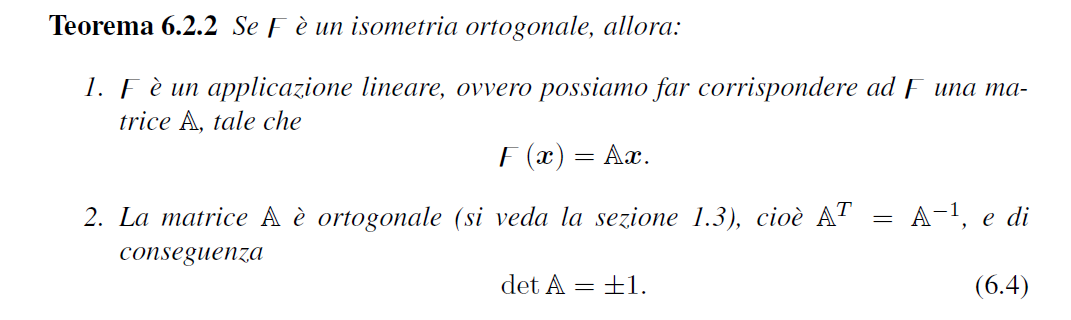 PROBLEMA:  COME SI DETERMINA LA MATRICE A ?
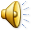 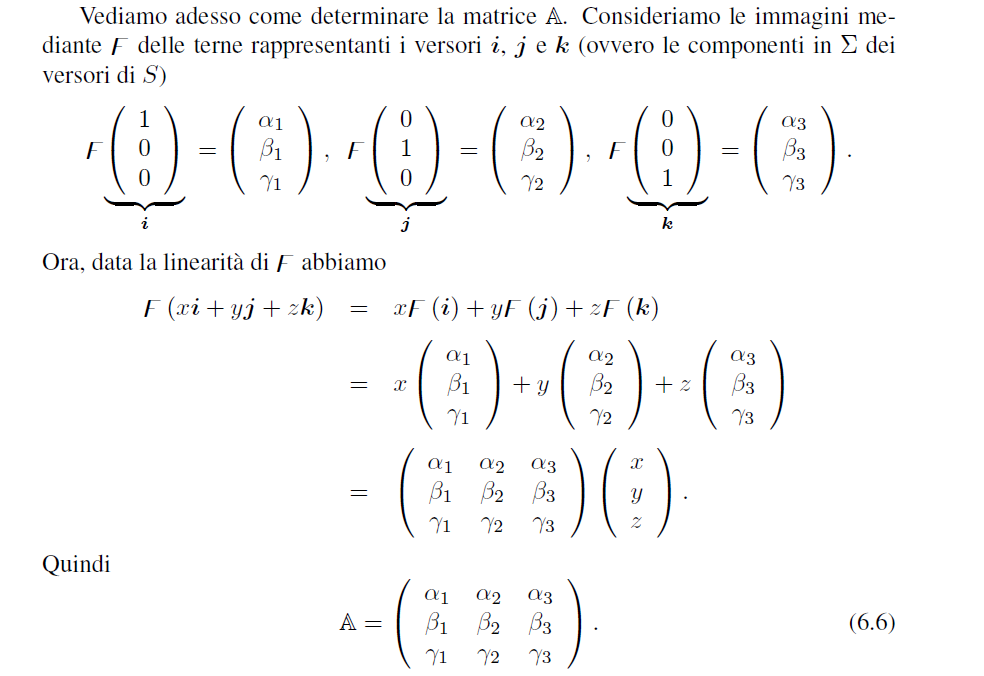 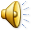 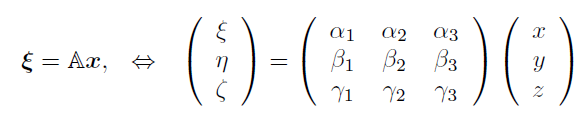 F(x)
Il cambiamento dal SdR solidale S al SdR fisso Σ, è completamente descritto dalla matrice A. In generale le componenti di A dipenderanno dal tempo, dal momento che
l’orientazione dei versori i, j e k rispetto a Σ varia nel tempo. Scriveremo pertanto A = A(t),
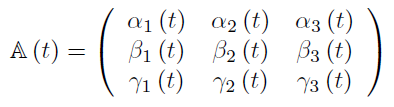 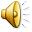 OSSERVAZIONE   1
Osserviamo che la condizione


rappresenta un “vincolo” sulle nove componenti della matrice A. Infatti i versori devono soddisfare la condizione di ortonormalità, ovvero le equazioni
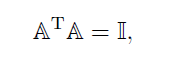 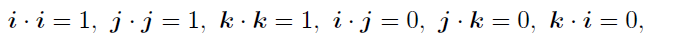 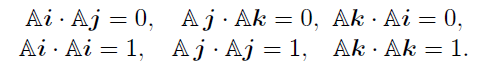 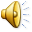 OSSERVAZIONE   2
Se  si  ipotizza A(t=0)=I, allora siccome
stiamo studiando moti continui nello
spazio, e siccome l’operatoredeterminante è continuo, abbiamo

           1=det(A(t=0))=det(A(t))

Si escludono le matrici a determinante
negativo
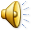